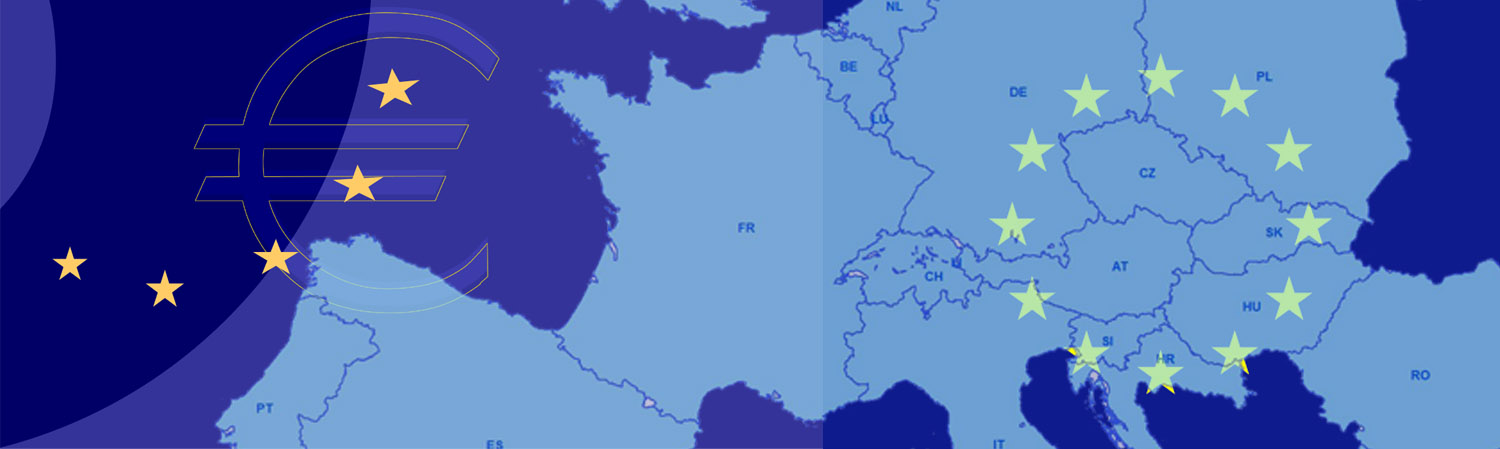 Možnosti financování cestovního ruchu z operačních programů
Integrovaný regionální operační program
Specifický cíl 1.2
Zvýšení podílu udržitelných forem dopravy 
Alokace – 473 mil. EUR
přestupní terminály pro veřejnou dopravu
aplikace moderních technologií v dopravě 
nákup nízkoemisních a bezemisních vozidel
zvýšení bezpečnosti železniční, silniční, cyklistické a pěší dopravy
rozvoj cyklodopravy a rozvoj zelené infrastruktury
Příjemci: kraje, obce, dobrovolné svazky obcí, organizace, organizace zřizované nebo zakládané obcemi, organizace zřizované nebo zakládané dobrovolnými svazky obcí, provozovatelé dráhy nebo drážní dopravy, dopravci ve veřejné linkové dopravě, Ministerstvo dopravy ČR, subjekty zajišťující dopravní obslužnost
Integrovaný regionální operační program
Specifický cíl 1.2
Podmínky:
projekt je v souladu s Dopravní politikou ČR 2014-2020;
projekt ve městě nad 150 tis. obyvatel je v souladu se Strategickou projektovou fiší, resp. s Plánem udržitelné městské mobility (SUMP) po jeho schválení; 
projekt ve městě do 150 tis. obyvatel je v souladu se Strategickou projektovou fiší;
projekt přispívá k eliminaci negativních vlivů dopravy na životní prostředí;
projekt přispívá ke zvýšení bezpečnosti;
projekt je v souladu s Národní strategií rozvoje cyklistické dopravy ČR pro léta 2013 – 2020.
Integrovaný regionální operační program
Specifický cíl 1.2
Výzva: Podpora bezpečnosti dopravy a cyklodopravy

Plánované vyhlášení: prosinec 2015
Příjem žádostí: prosinec 2015 – březen 2016
Podporované aktivity: 
Zvýšení bezpečnosti železniční, silniční, cyklistické a pěší dopravy
Výstavba cyklostezek, cyklotras a doprovodné infrastruktury
Alokace: 575 mil. Kč
Operační program Zaměstnanost
Prioritní osa 1
Rozvoj profesního vzdělávání
Vyhlášena výzva na tvorbu, rozvoj a realizace systémových opatření v oblasti dalšího vzdělávání, zaměřených především na chybějící systémovou podporu dalšího vzdělávání, provazování systémů uznávání výsledků neformálního vzdělávání a informálního učení, finanční podporu pro účast v dalším profesním vzdělávání, zavádění prvků kvality do vzdělávacího procesu; 
Příjemce: MPSV, FDV, ÚP ČR a další organizace MPSV (Výzkumný ústav práce a sociálních věcí), MŠMT a jeho podřízené instituce.
Operační program Zaměstnanost
Prioritní osa 1
Další profesní vzdělávání zaměstnanců podporované zaměstnavateli
- Další profesní vzdělávání zaměstnanců podporované zaměstnavateli, zaměřené 
na odborné i klíčové kompetence, včetně podpory dalšího profesního vzdělávání OSVČ;
- Tvorba a realizace podnikových vzdělávacích programů , včetně přípravy podnikových lektorů a instruktorů;
- Podpora a poradenství při vytváření a zavádění moderních systémů řízení a rozvoje lidských zdrojů v podnicích; 
- Poradenské a informační aktivity v oblasti kariérového poradenství, orientace na trhu práce, možností služeb zaměstnanosti atd., 
- Podpora zavádění age managementu (řízení s ohledem na věk, schopnosti a potenciál pracovníků) do podniků;
- Podpora spolupráce podniků a vzdělávacích institucí za účelem slaďování kvalifikační úrovně a kvalifikační struktury pracovní síly s požadavky trhu práce.; 
Vyhlášena výzva: příjemce: ÚP ČR
Programy přeshraniční spolupráce
INTERREG V-A SLOVENSKÁ REPUBLIKA - ČESKÁ REPUBLIKA
Specifický cíl 2.1: Zvýšení atraktivnosti kulturního a přírodního dědictví pro obyvatele a návštěvníky přeshraničního regionu 	
Investičné aktivity na zlepšenie technického stavu prírodných a kultúrnych pamiatok cezhraničného významu s cieľom ďalšieho využitia prírodného a kultúrneho dedičstva. 
Investičné a neinvestičné aktivity na zlepšenie prístupu k prírodným a kultúrnym pamiatkam (napr. značenie, oddychové zóny) realizované vo forme doplnkových aktivít. V rámci fondu malých projektov môžu byť implementované ako plnohodnotné aktivity. 
Plánovanie, príprava a budovanie cyklistických ciest a turistických chodníkov s dôrazom na zlepšenie prepojenia kultúrne a prírodne významných lokalít cezhraničnom regióne . 
Investičné aktivity na zvýšenie dostupnosti lokalít s prírodnými a kultúrnymi pamiatkami prostredníctvom zlepšenia stavu ciest II. a III. triedy (rekonštrukcia vybraných cestných úsekov, zlepšenie kvality povrchu vozoviek, obnova existujúcich a vybudovanie nových cestných prvkov). 
Činnosti podporujúce tvorbu ucelených tematických produktov zaloţených na vyuţívaní prírodného a kultúrneho dedičstva, t.j. spájanie viacerých objektov kultúrneho a prírodného dedičstva ako ucelených produktov pre návštevníkov. 
Podpora zavádzania služieb podporujúcich vyuţívanie potenciálu kultúrneho a prírodného dedičstva. 
Aktivity na prezentáciu prírodného a kultúrneho dedičstva realizované vo forme doplnkových aktivít.
Programy přeshraniční spolupráce
INTERREG V-A RAKOUSKO - ČESKÁ REPUBLIKA
Specifický cíl 2.1: Zhodnocení kulturního a přírodního dědictví společného regionu udržitelným způsobem
a) systémová opatření podporující nebo vytvářející společný rámec (např. studie, strategie, plány, systematické propagační aktivity) v oblasti ochrany, rozvoje a využívání kulturního a přírodního dědictví, 
b) rekonstrukce, obnova, ochrana a propagace prvků kulturního a přírodního dědictví regionu (např. přírodní monumenty, chráněné oblasti , historické památky a muzea), 
c) ochrana, rozvoj a propagace nehmotného kulturního dědictví přeshraničního regionu, splňujícího definici UNESCO (např. vědomosti a zkušenosti týkající se přírody apod.) , 
d) informační opatření a investice malého rozsahu v oblasti veřejně přístupné turistické infrastruktury (např. informační tabule, návštěvnické systémy) s cílem udržitelného využití kulturních a přírodních památek, 
e) zlepšení dopravní infrastruktury zahrnující silnice, cyklostezky a stezky pro pěší zajištující dostupnost stávajícího kulturního a přírodního dědictví pro veřejnost. Investice do silnic mohou být podpořeny pouze jako doplňkové k jiným investicím do přírodního a kulturního dědictví, podpořeným z ESI fondů a musí jednoznačně přispívat k dosahování vybraného tematického cíle, resp. investiční priority a jejího specifického cíle. Investice do silnic musí být doprovodného charakteru a jsou realizovány pouze jako doplňkové k opatřením v oblasti ochrany a zachování přírodního a kulturního dědictví přeshraničního regionu.
Děkuji za pozornostwww.dotaceeu.cz